or-14. 総合演習①
（オペレーションズリサーチ）
URL: https://www.kkaneko.jp/cc/or/index.html
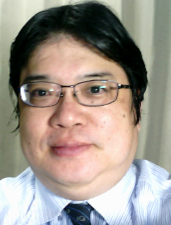 金子邦彦
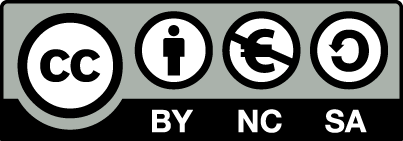 1
アウトライン
総合演習を行う
待ち行列
線形計画法
2
14-1. 待ち行列シミュレーションを行うオンラインサイト
3
混雑や滞留の例
人
	窓口，売り場
もの
	車の渋滞，倉庫への預け入れと取り出し
情報
	インターネットのパケット
	オペレーティングシステムのプロセス
4
M/M/1 型の待ち行列
サービス中の客
待っている客
客の到着
客の退去
サーバは１個
客はランダムに到着
サービスの所要時間もランダム
M/M/2 型の待ち行列
サービス中の客
待っている客
客の到着
客の退去
サーバは2個
客はランダムに到着
サービスの所要時間もランダム
今から行う待ち行列シミュレーション
① M/M/2 と M/M/1 の比較
M/M/2
客の到着
客の退去
サーバは2個
M/M/1
客の到着
客の退去
サーバは1個
7
今から行う待ち行列シミュレーション
② シミュレーションのために，
サービス時間の平均，到着間隔の平均を設定する

実データをもとに設定
次の実データでは，
　サービス時間の平均 97.78
　到着間隔の平均 59.54
www.comp.tmu.ac.jp/yamashita/lec/managementscience2015.pptx　より
8
今から行う待ち行列シミュレーション
M/M/2
客の到着
客の退去
サーバは2個
到着間隔の平均 59.54
サービス時間の平均 97.78
M/M/1
客の到着
客の退去
サーバは1個
到着間隔の平均 59.54
サービス時間の平均 48.89
（2個の場合と比べて，2倍高速）
9
演習
① ウェブブラウザを起動する
edge を推奨
② 次の URL を開く
https://www.supositorio.com/rcalc/rcalclite.htm
③ 「M/M/C」をクリック
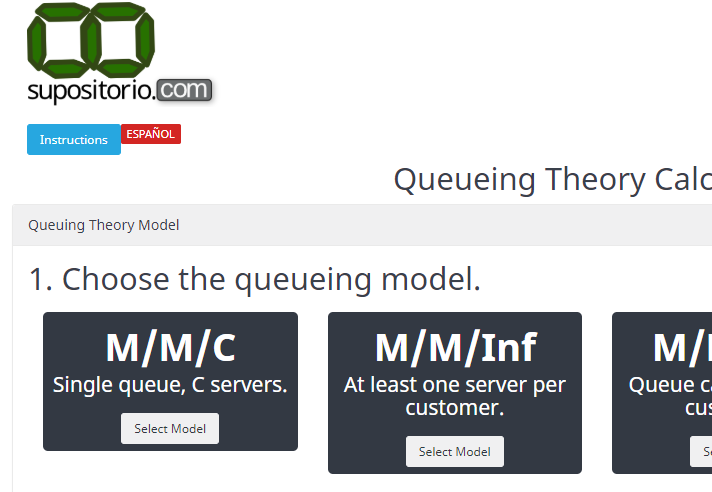 10
④　M/M/2 のシミュレーション．次のように設定
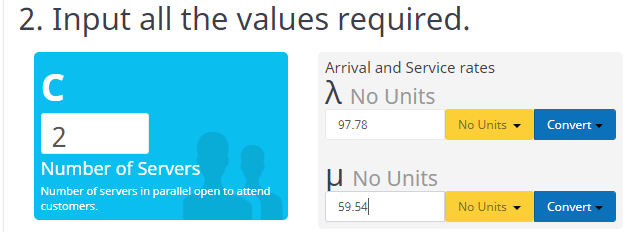 サーバは 2個
サービス時間の平均は 97.78
到着間隔の平均は 59.54
11
⑤ 「Calculate」をクリックすると，結果が出る
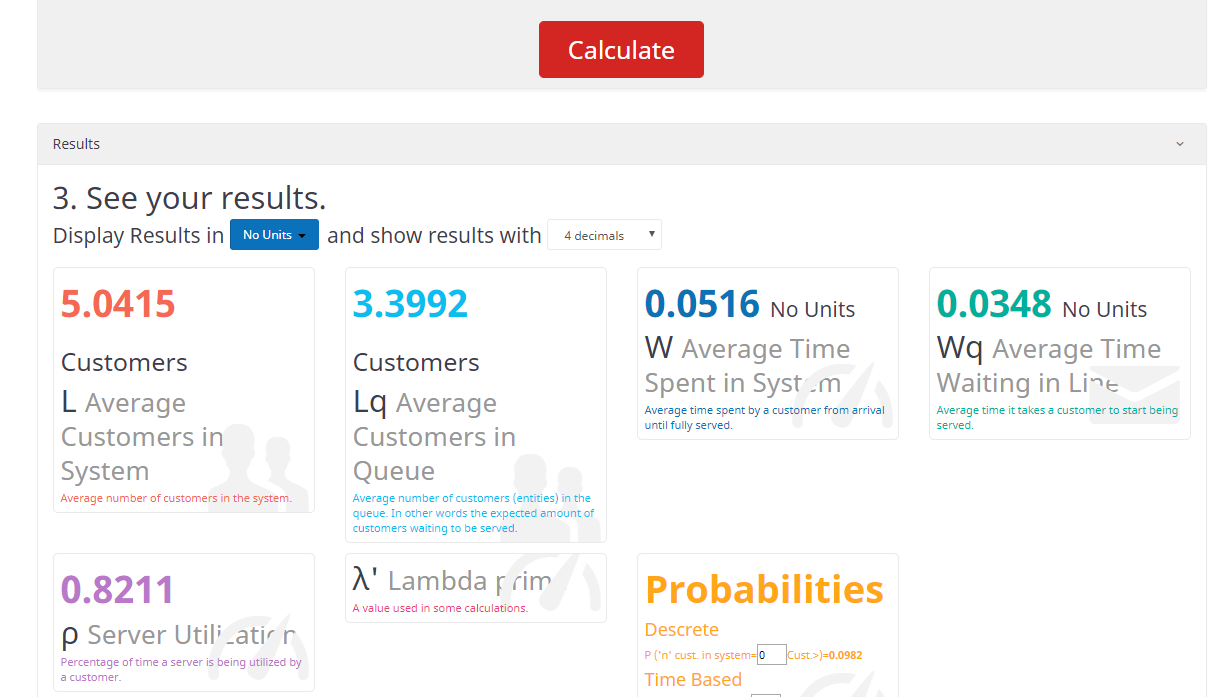 待ち行列の平均長さ
12
⑥　今度は，次のように設定
　　サーバは１個に．
        サービス時間の平均は，さっきの半分に．
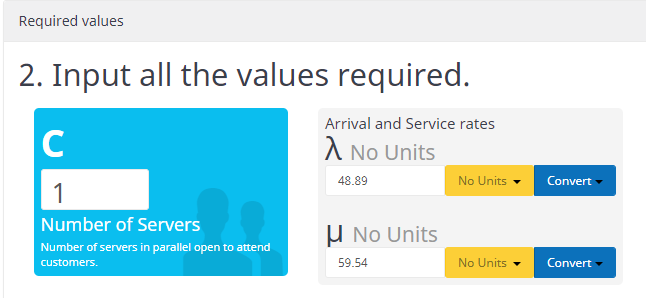 サーバは 1個
サービス時間の平均は 48.89
13
到着間隔の平均は 59.54
⑦ 「Calculate」をクリックすると，結果が出る
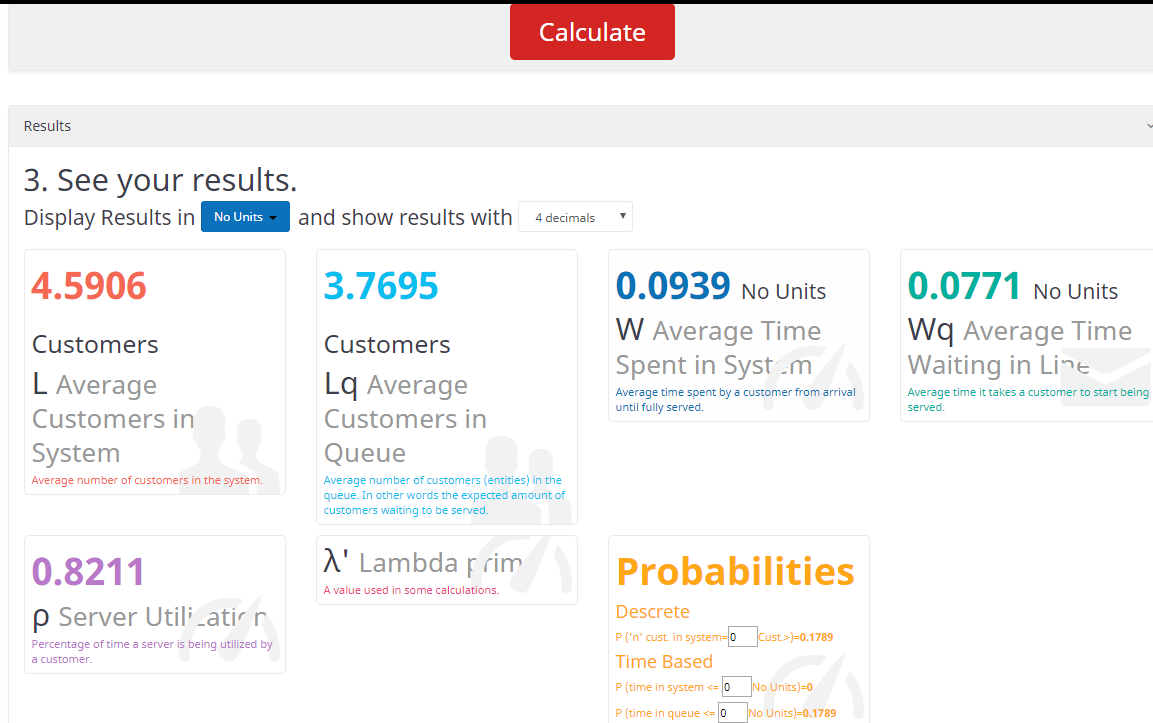 待ち行列の平均長さ
14
結果の比較
①サーバが２個
②サーバは１個、性能は２倍

①の方が，待ち行列の平均長さが短い．
待たせずに済みそう
15
⑧　今度は，次のように設定
　客が２０％減　（到着間隔は　１．２５倍）
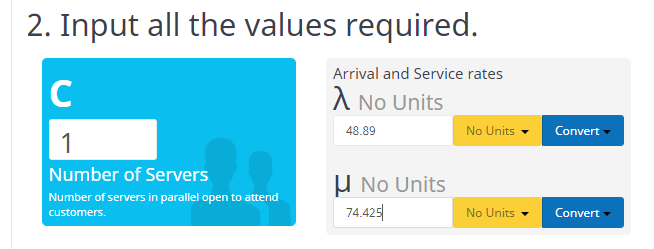 サーバは 1個
サービス時間の平均は 48.89
到着間隔の平均は 74.425
16
⑨ 「Calculate」をクリックすると，結果が出る
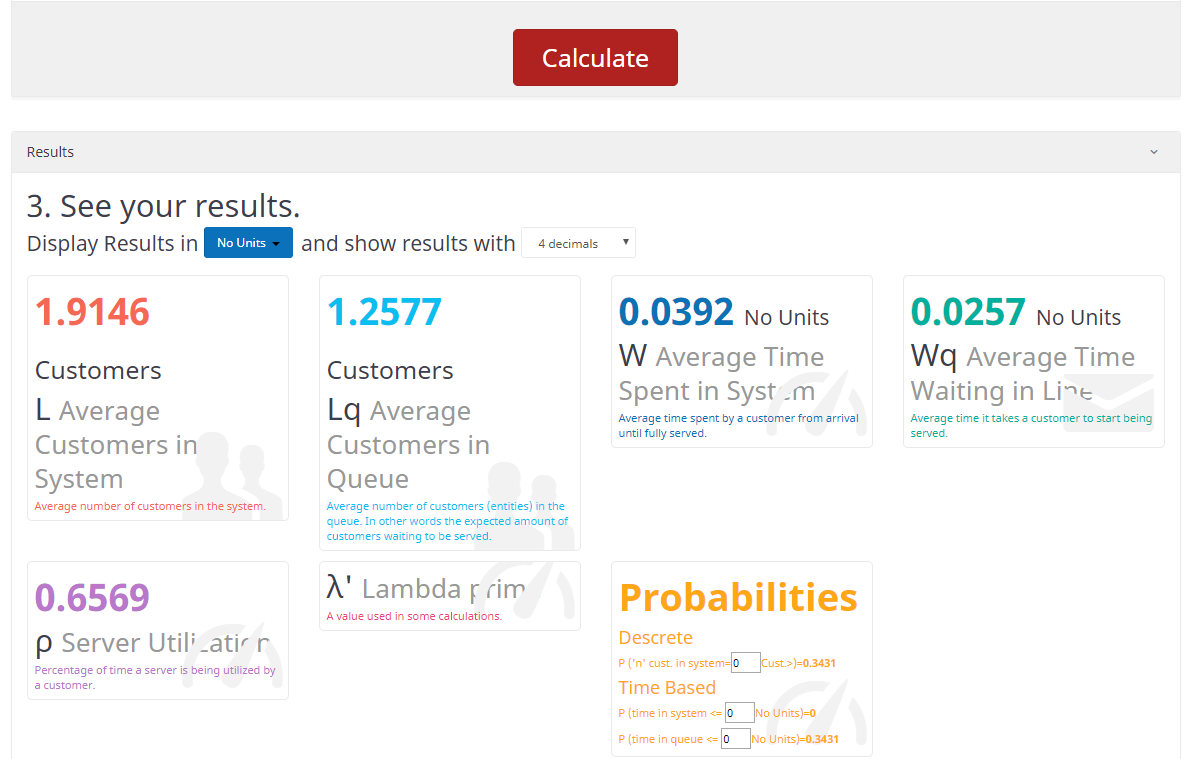 待ち行列の平均長さ
17
結果の比較
客が２０％減っただけで，待ち行列が約１／３になる
18
14-2. Excel のソルバーと線形計画法
19
Excel のソルバー
線形計画法の機能を持つ

「変数が整数である」という制約を扱う機能も持つ
20
Excel のアプリ版での前準備
① Excel で，ファイル，オプション，アドインと操作
② Excel アドインで，「ソルバ―アドイン」を選び「設定」
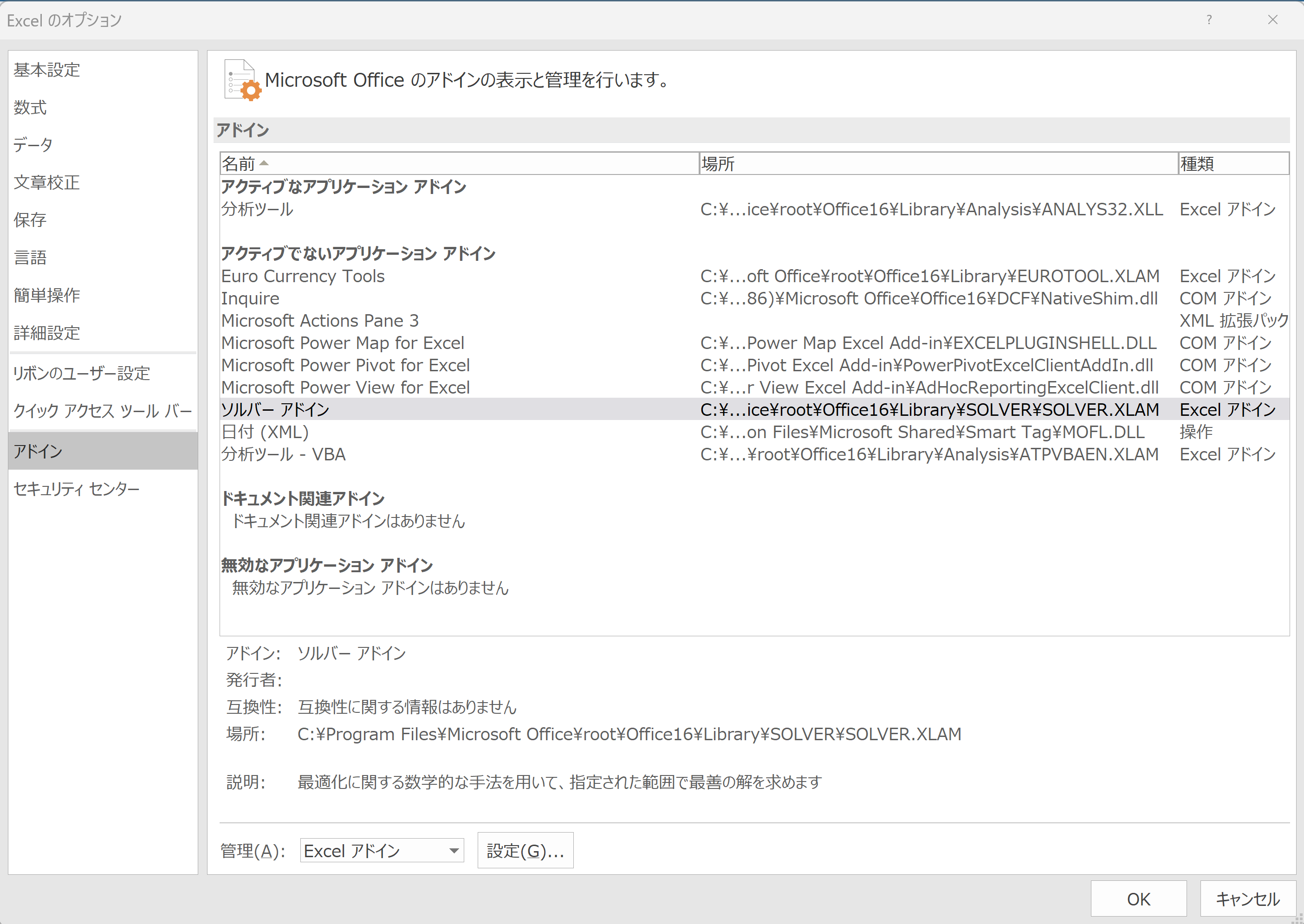 21
③「ソルバ―アドイン」をチェックし「OK」
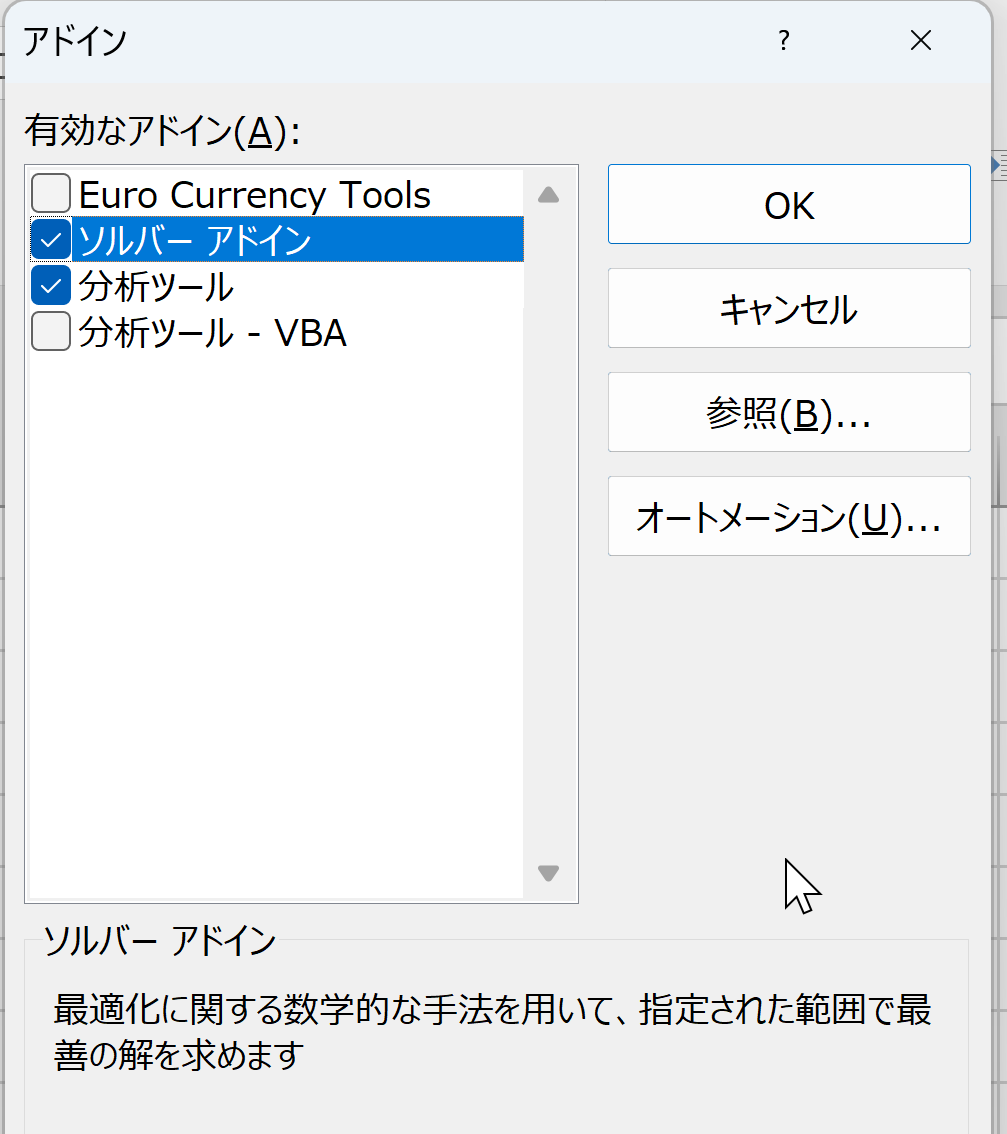 22
線形計画法の例題
変数 x と y （x と y は整数である）
制約
	3x + y ≦ 10
          x + 2y ≦ 4

これら制約のもとで
　　 x + y の最大値 
はいくらか❓
一次式
23
演習
① 変数の個数は 2個（2変数）なので
　 → 2行使う．
         分かりやすくすために 
         A1 と A2 に，変数名 X, Y を書く
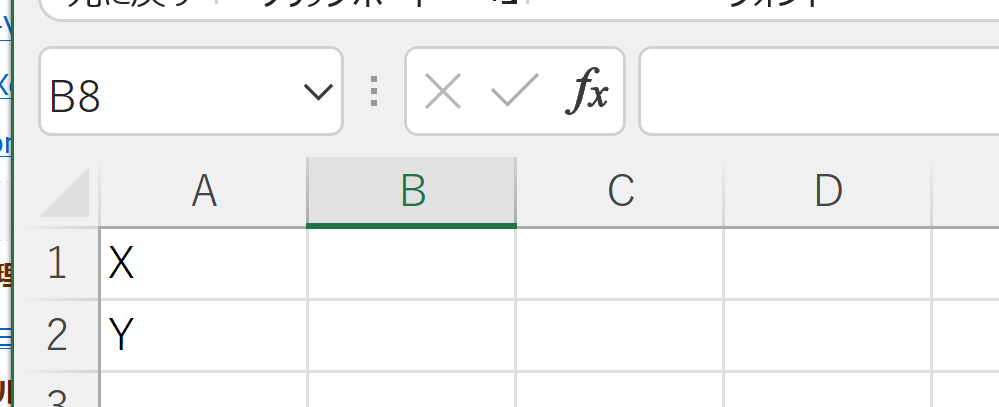 24
② セル C1, C2, D1, D2, E1, E2 に値を書く
制約式
　3 x + y  ≦ 10
　x + 2 y  ≦ 4 
目的
　x + y の最大化
x      y
3 x + 1 y
　1 x + 2 y
　1 x + 1 y
3     1
1  	  2
1     1
１を補う
縦横入れ替え
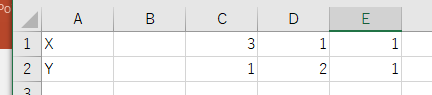 25
③ セル C3 に次の式を書く
変数の個数は 2個（2変数）である
　
	=SUMPRODUCT(C1:C2, $B1:$B2)
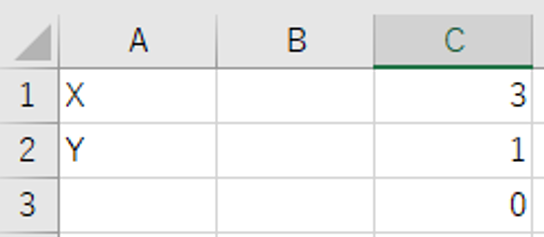 3 x + 1 y
　になる予定
26
④ セル C3 の式を，D3, E3 に「コピー＆貼り付け」する．     右クリックメニューが便利
その結果，次のようになる
セル D3:	=SUMPRODUCT(D1:D2, $B1:$B2)
セル E3:	=SUMPRODUCT(E1:E2, $B1:$B2)
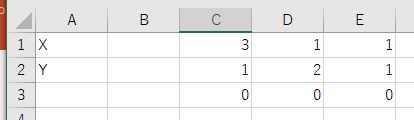 1 x + 2 y
　になる予定
1 x + 1 y
　になる予定
27
⑤ Excel で線形計画法の設定を開始
セル B1 から B2 を範囲選択してから，
「データ」→「ソルバー」と操作
まず，次のように設定.
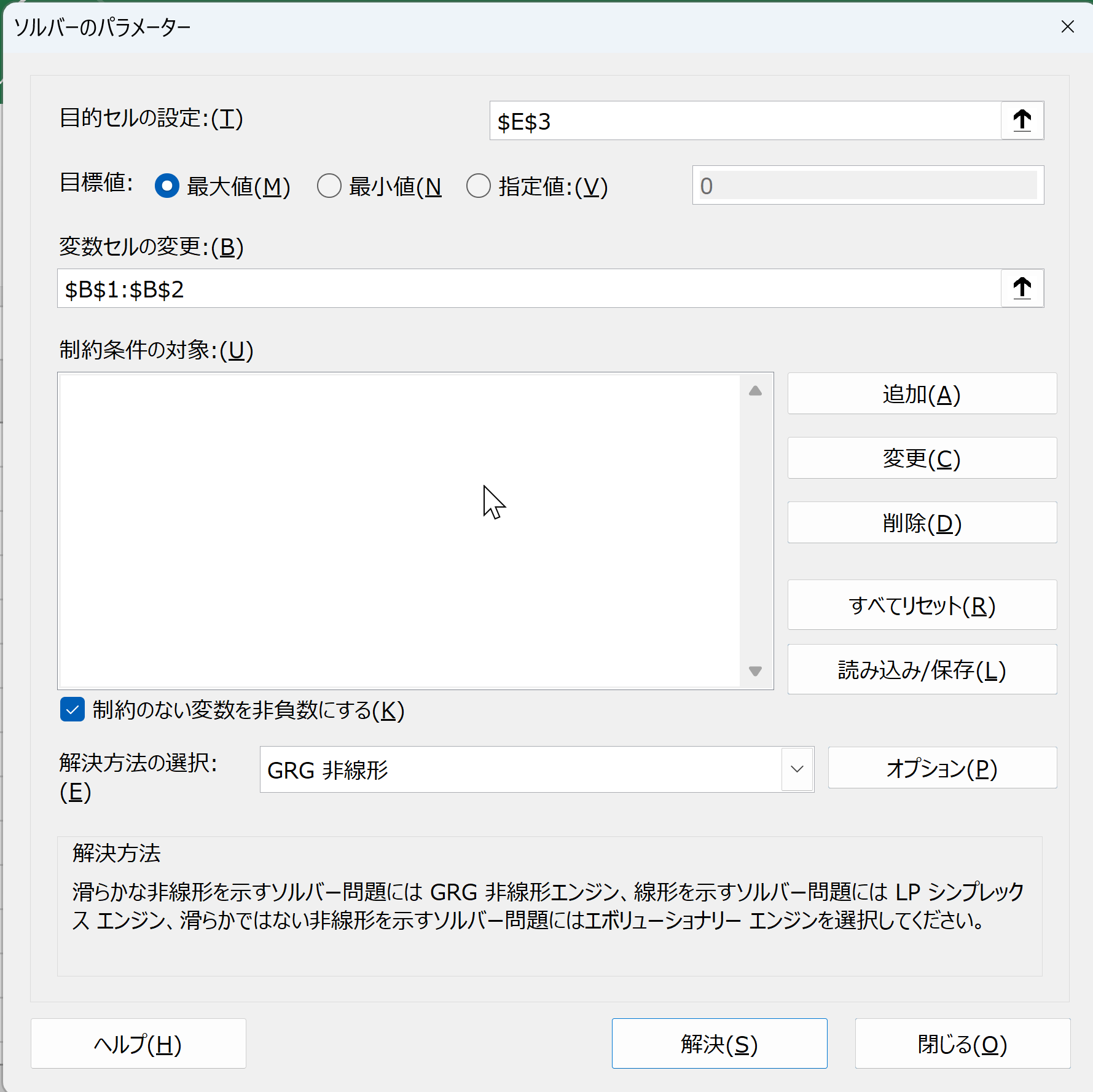 $E$3
$B$1:$B$2
28
⑥「追加」をクリック． 3 x + y  ≦ 10 についての
制約条件を追加．「追加」をクリック．
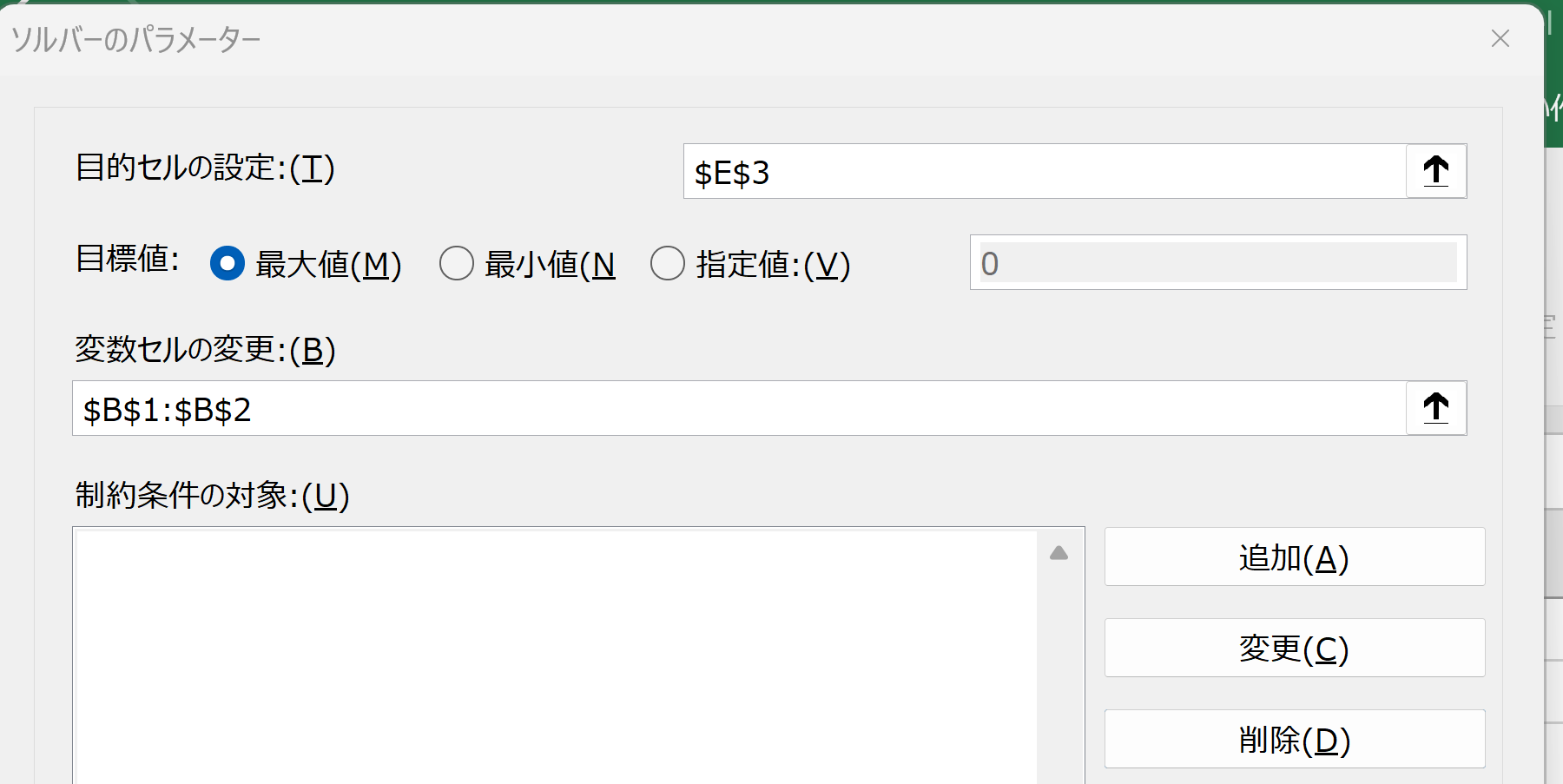 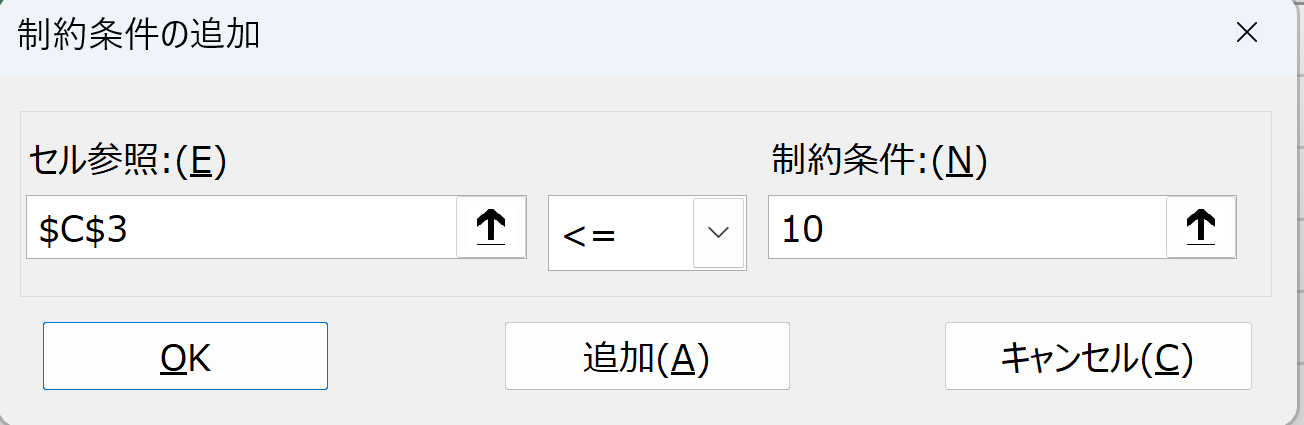 $C$3    <=    10
制約式
　 3 x + y  ≦ 10
「追加」をクリック
29
⑦ x + 2 y  ≦ 4 についての
制約条件を追加．「追加」をクリック．
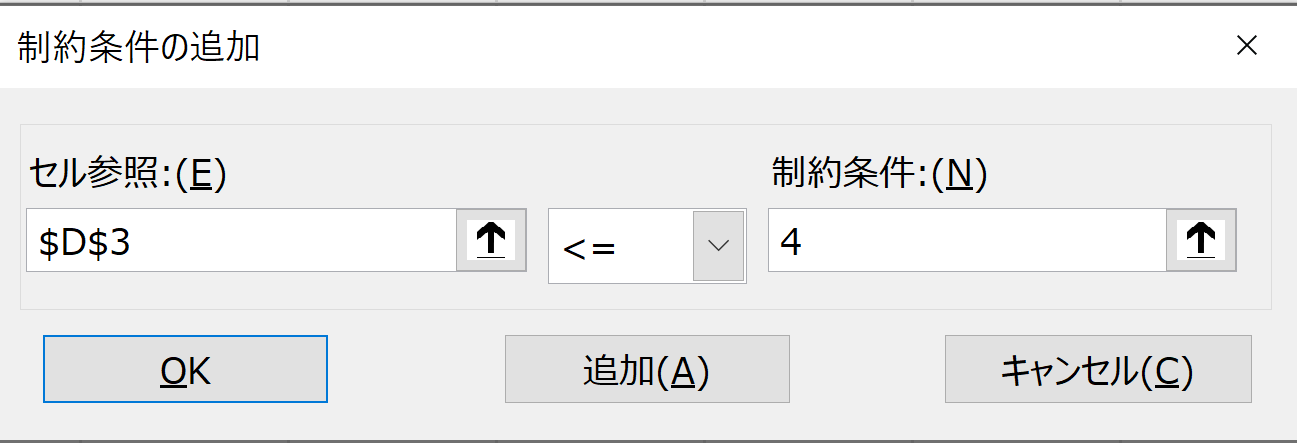 $D$3   <=   4
「追加」をクリック
制約式
　 x + 2 y  ≦ 4
30
⑧ x, y  は整数であるという
制約条件を追加．「追加」をクリック．
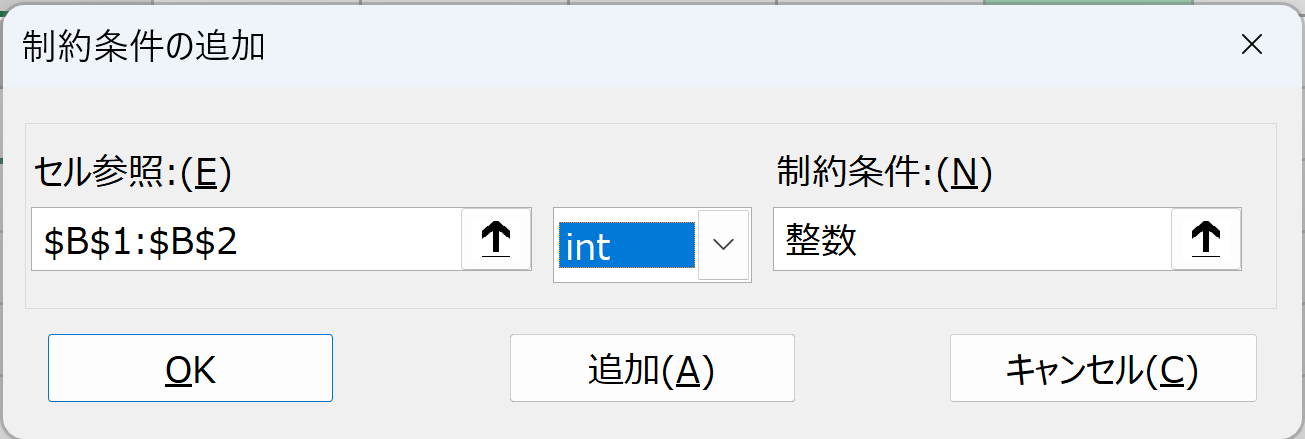 $B$1:$B$2
int
「追加」をクリック
31
⑨ 制約条件の追加を終わる．「キャンセル」をクリック．
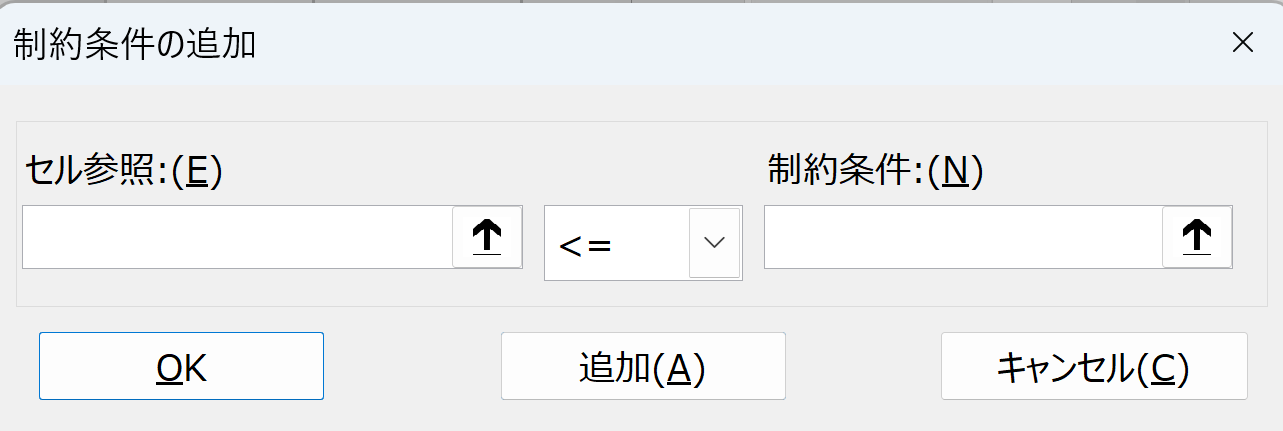 「キャンセル」をクリック
32
⑩ 「解決」をクリック．
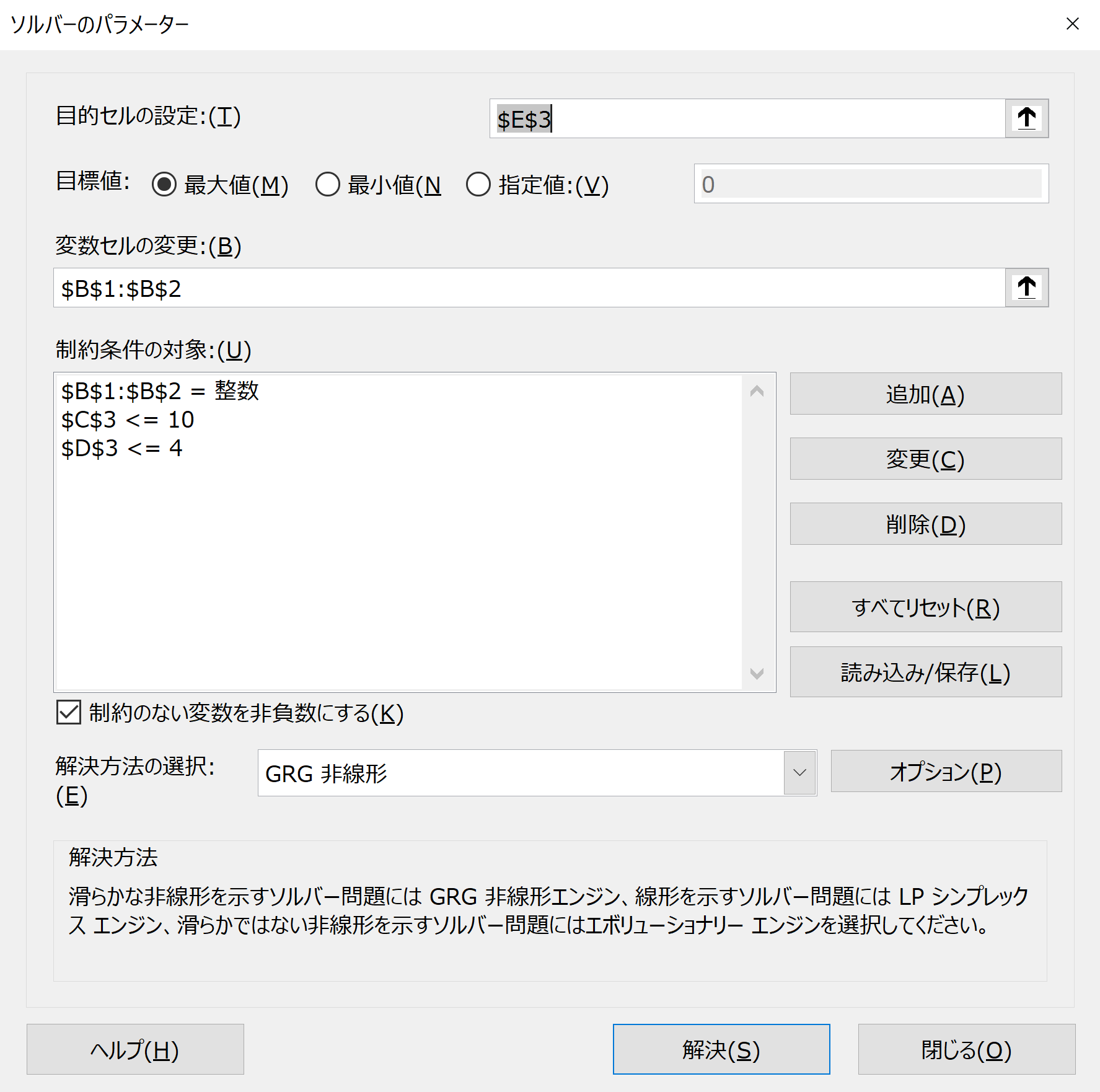 33
⑪　結果を確認
変数 x と y （x と y は整数である）
制約
	3x + y ≦ 10
          x + 2y ≦ 4
これら制約のもとで
　　 x + y の最大値は 3
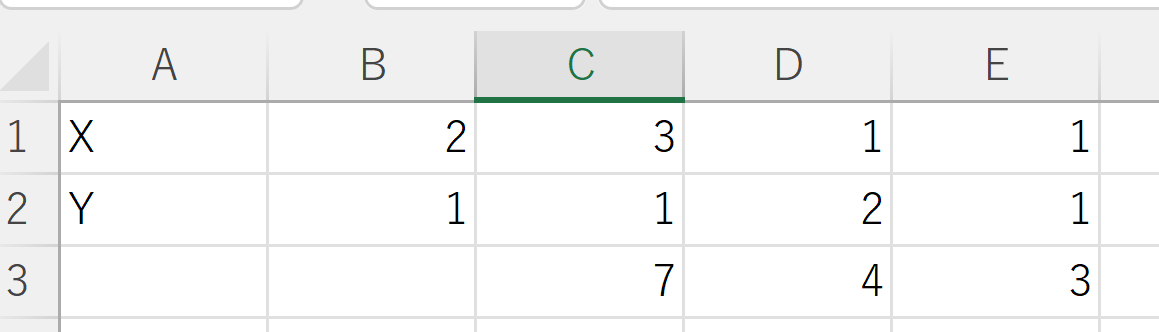 34
14-3. 変数の数が 3 の場合
35
線形計画法の例題
変数 X と Y と Z （X と Y と Z は整数である）
制約式
	2X + 3Y + 4Z ≦ 20
        	3X + 4Y + 2Z ≦ 25
        	5X + 2Y + 2Z ≦ 24
これら制約のもとで
　　 X + Y + Z の最大値 
　はいくらか❓
36
演習
① 変数の個数は 3個（3変数）なので
　 → 3行使う．
         分かりやすくすために 
         A1 と A2 と A3 に，変数名 X, Y, Z を書く
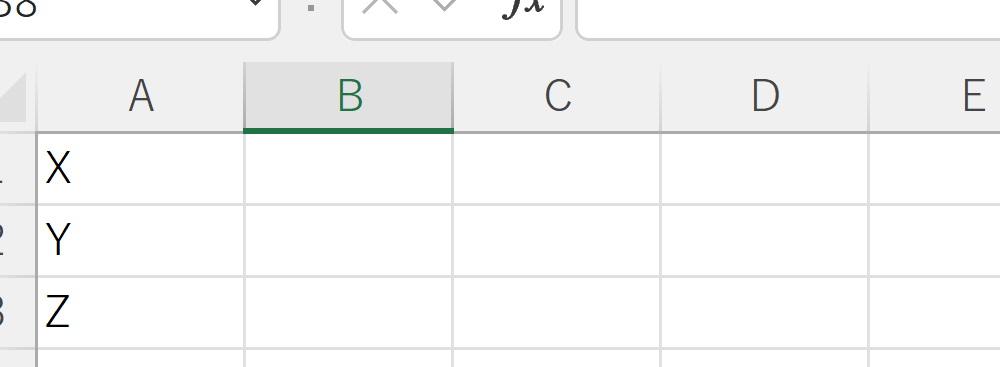 37
② 次のように値を書く
制約式
 2X + 3Y + 4Z ≦ 20
 3X + 4Y + 2Z ≦ 25
 5X + 2Y + 2Z ≦ 24
目的
　X + Y + Z の最大化
X      Y      Z
2X + 3Y + 4Z
 3X + 4Y + 2Z
 5X + 2Y + 2Y

 1X + 1Y + 1Z
2     3     4
3  	  4     2
5     2      2
1       1       1
１を補う
縦横入れ替え
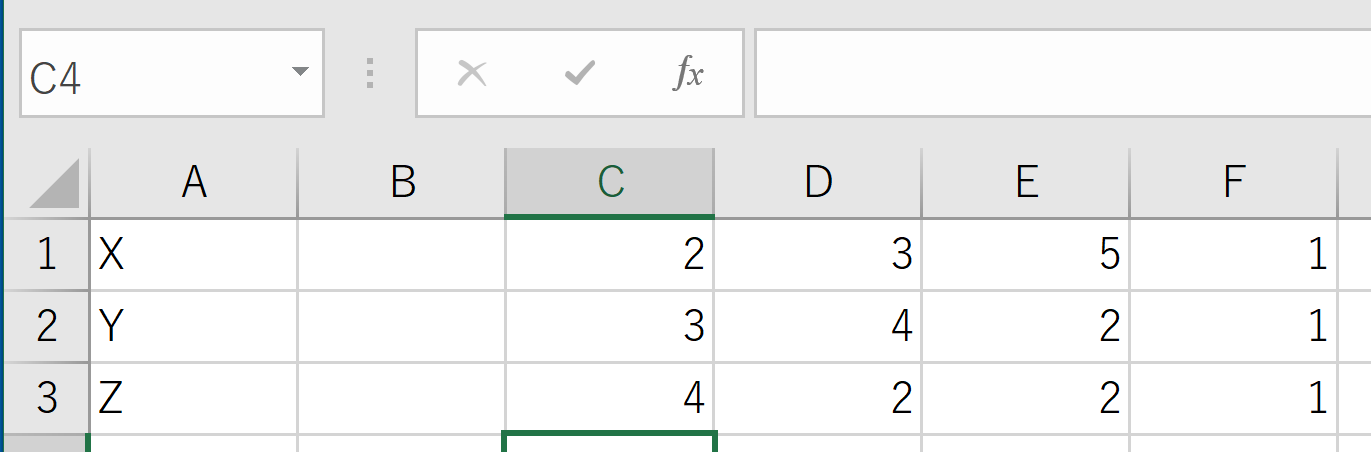 38
③ セル C4 に次の式を書く
変数の個数は 3個（3変数）である
　
=SUMPRODUCT(C1:C3, $B1:$B3)
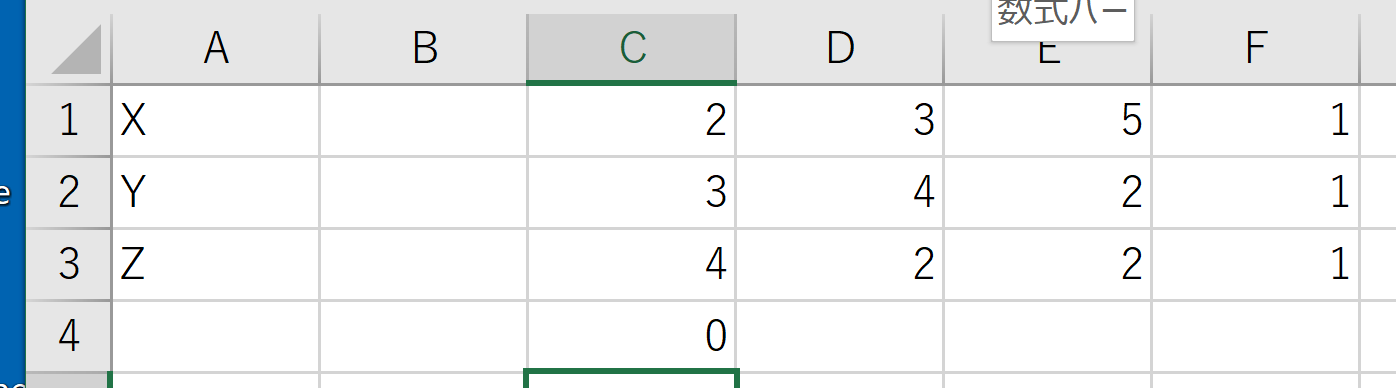 39
④ セル C4 の式を，D4, E4, F4 に「コピー＆貼り付け」する．     右クリックメニューが便利
その結果，次のようになる
セル D4:	=SUMPRODUCT(D1:D3, $B1:$B3)
セル E4:	=SUMPRODUCT(E1:E3, $B1:$B3)
セル F4:	=SUMPRODUCT(F1:F3, $B1:$B3)
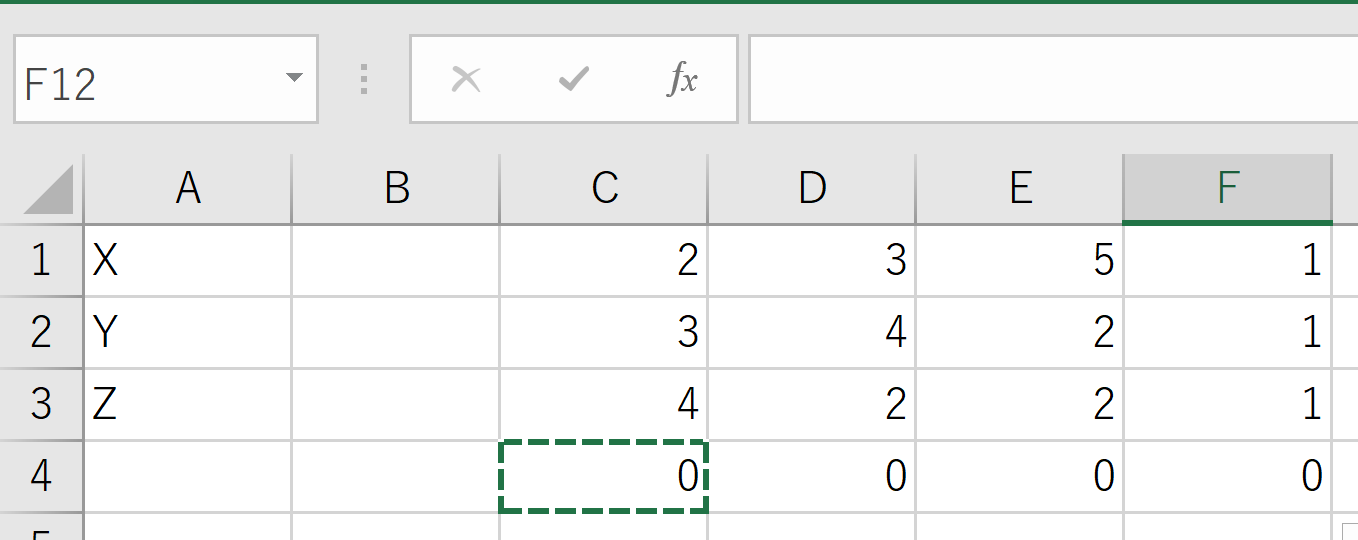 40
⑤ セル B1 から B3 を範囲選択してから，
「データ」→「ソルバー」と操作し次のように設定. 「解決」をクリック
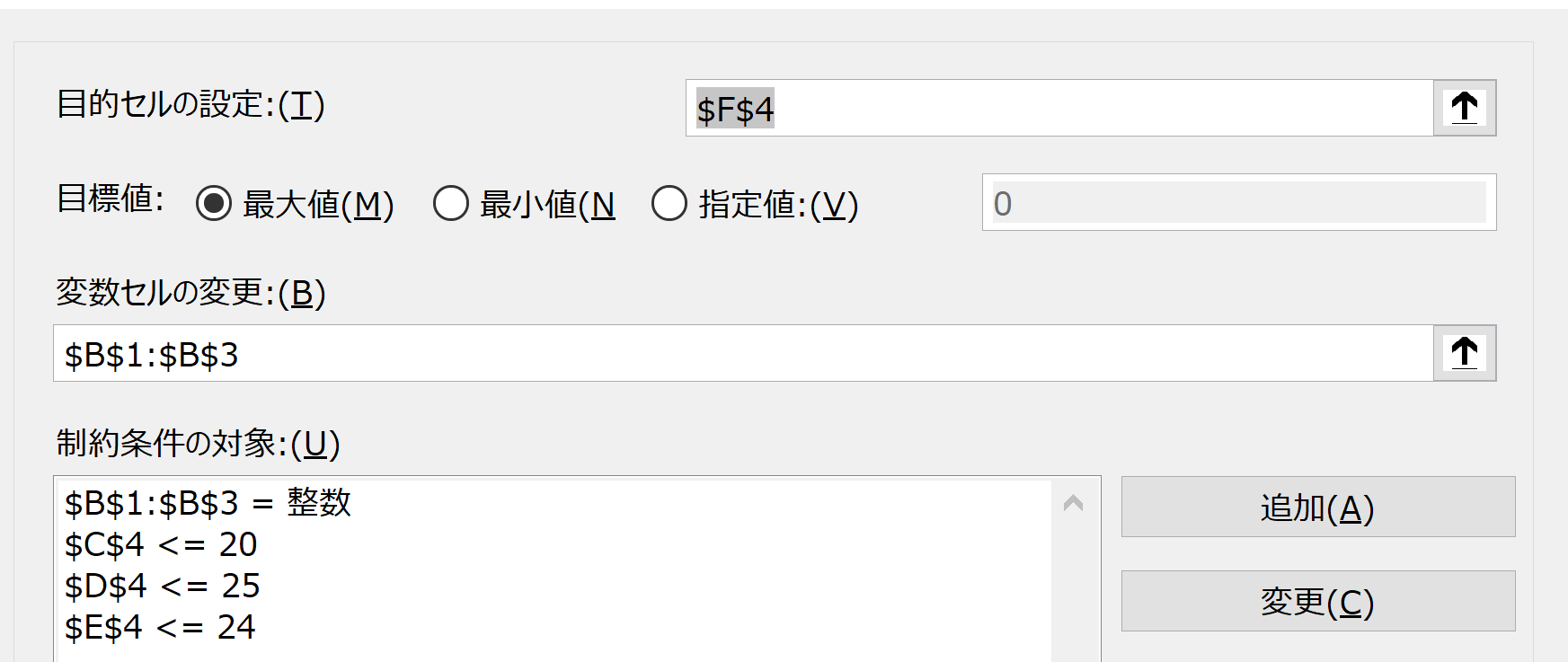 41
線形計画法の例題
⑥ 結果の確認
X と Y と Z は整数である
制約式
	2X + 3Y + 4Z ≦ 20
        	3X + 4Y + 2Z ≦ 25
        	5X + 2Y + 2Z ≦ 24
これら制約のもとで
　X + Y + Z の最大値は 7
　（X=2, Y=2, Z=1 のとき）
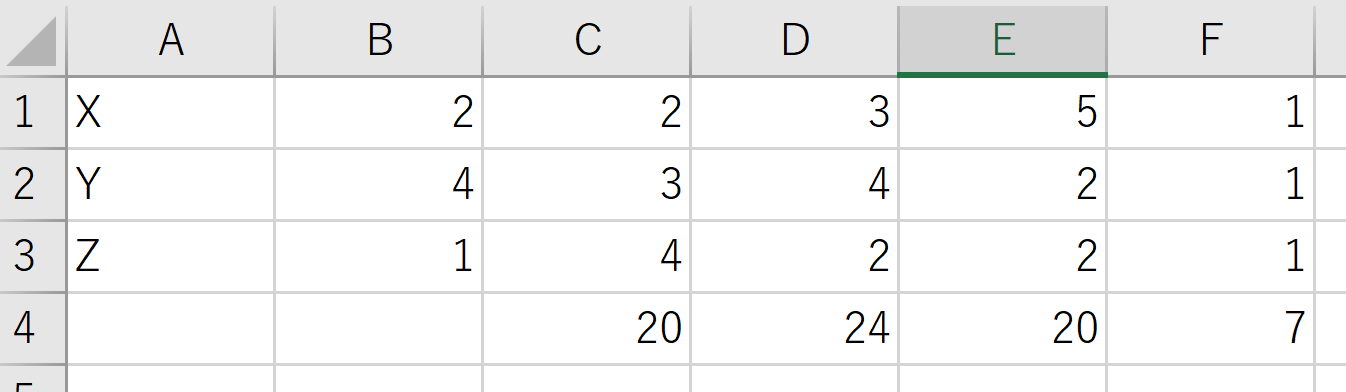 42
14-4. 線形計画法の演習問題
43
線形計画法の例題
あるレストランの手持ちの材料
	ひきにく  		3800
	玉ねぎ		2100
	ケチャップ		1200
ハンバーグとオムレツに必要な材料
	ハンバーグ１個あたり
		ひきにく　60，玉ねぎ　20，ケチャップ　20
	オムレツ１個あたり
　		ひきにく　40，玉ねぎ　30，ケチャップ　10
・ハンバーグは 400円，オムレツは 300円である．売り上げを最大にしたい
44
線形計画法の例題１
変数 X と Y （2変数）
制約式
        60X + 40Y  ≦ 3800
        20X + 30Y  ≦ 2100
        20X + 10Y  ≦ 1200
これら制約のもとで
　　 400 X + 300 Y の最大値 
　はいくらか❓

X=30, Y=50 のとき
最大 27000
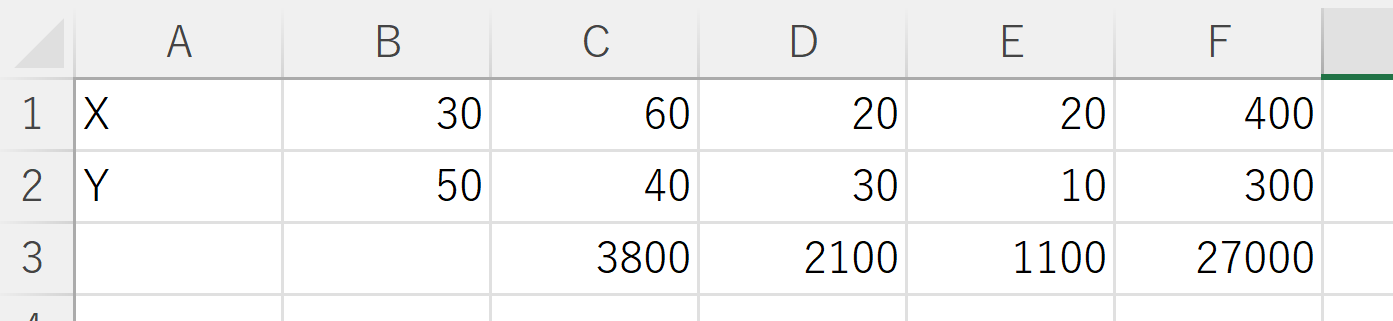 45
線形計画法の例題２
ある工場の手持ちの材料
	ねじ  	36
	板	12
	
机と椅子に必要な材料
	机１つあたり
		ねじ　6，板　1
	椅子１つあたり
　		ねじ　3，板　2
・机は 4万円，椅子は 3万円である．売り上げを最大にしたい
46
線形計画法の例題２
変数 X と Y （2変数）
制約式
	6X + 3Y  ≦ 36
        	X + 2Y  ≦ 12
これら制約のもとで
　　 40000 X + 30000 Y の最大値 
　はいくらか❓

X=4, Y=4 のとき
最大値 280000
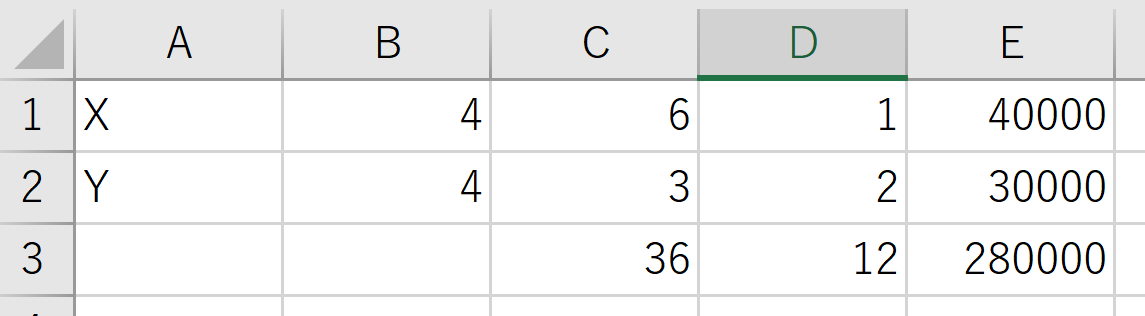 47